Time-Series forecasting by ARIMA Model
R12942126 游登智
What’s ARIMA?
基於歷史時間序列以及結合統計特性，來預測下一個時間點的數值的方法
可以分為三個部份:
1. AR: AutoRegressive
2. I: Integrated
3. MA: Moving Average
AR (AutoRegressive)
MA (Moving Average)
Final form
Data requirement
ARIMA model對於資料的要求就是輸入資料必須為穩態
穩態要求：
平均值不隨時間變化
變異數不隨時間變化
I (Integrated)
資料已經由差分，變成stationary的data
通常用d來表示差分次數，一般來說d = 1
作用：使時間序列達到穩態 (使平均值不會因為不同的時間而改變，通常會搭配log transform使變異數也穩定)
I (Integrated)
Example: U.S. GNP data (美國國民生產毛額)
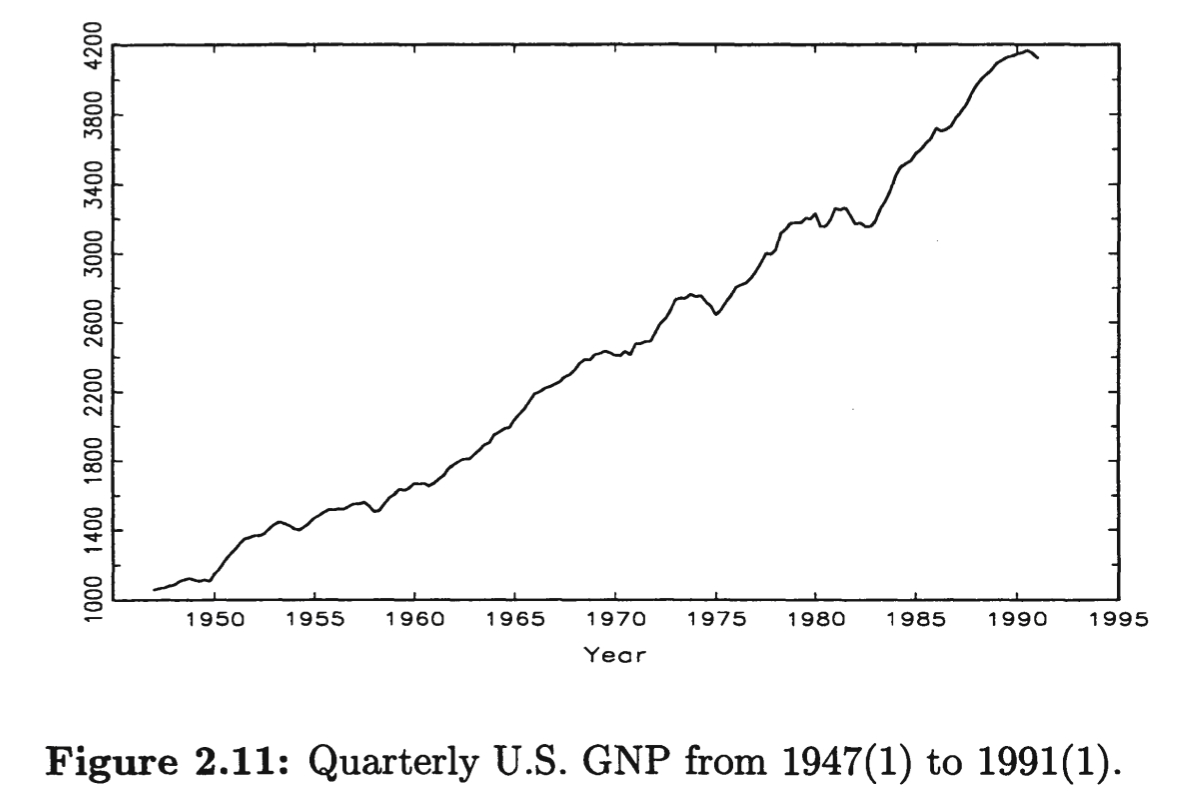 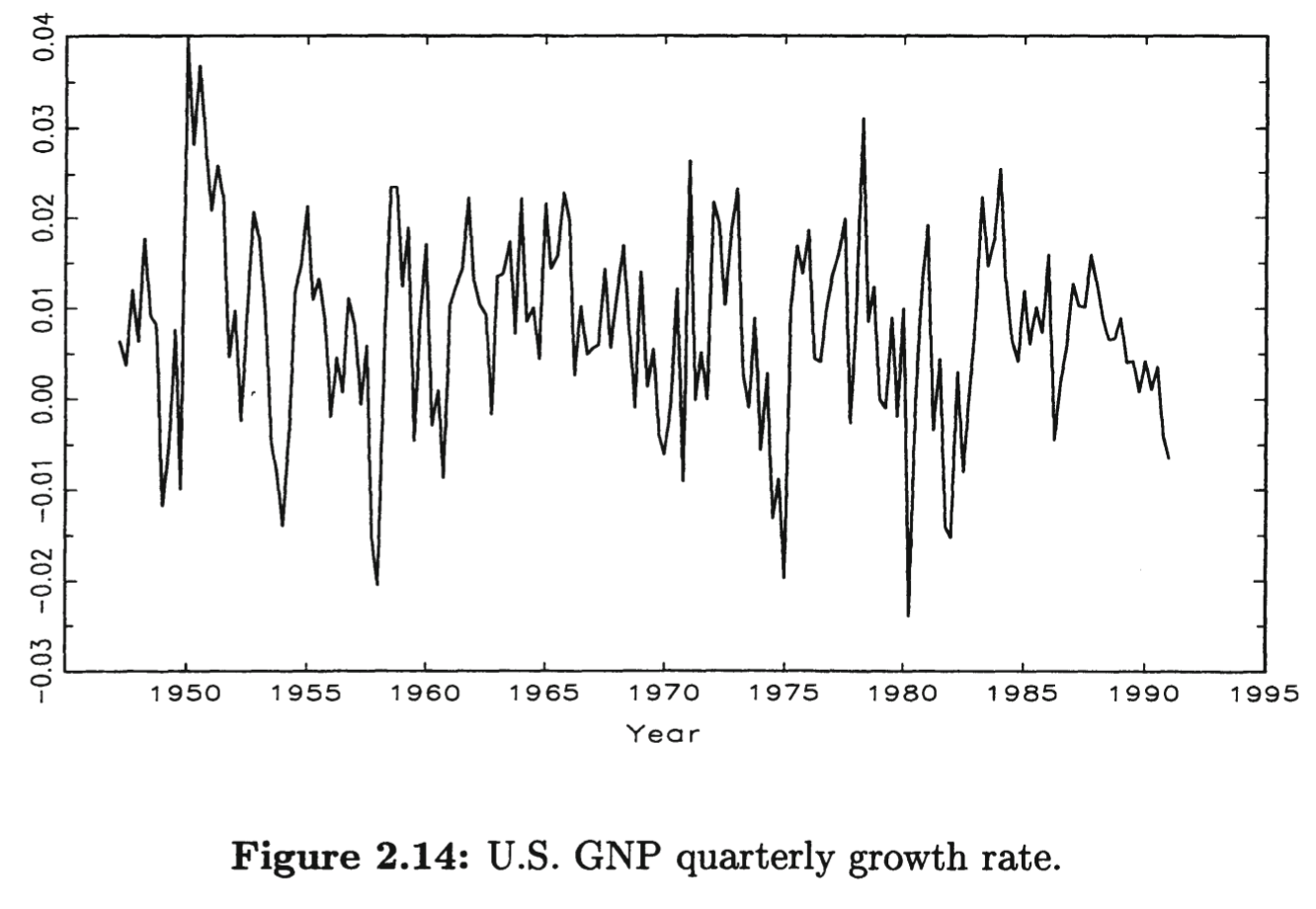 Order selection
Partial autocorrelation function (PACF) &Autocorrelation function (ACF)
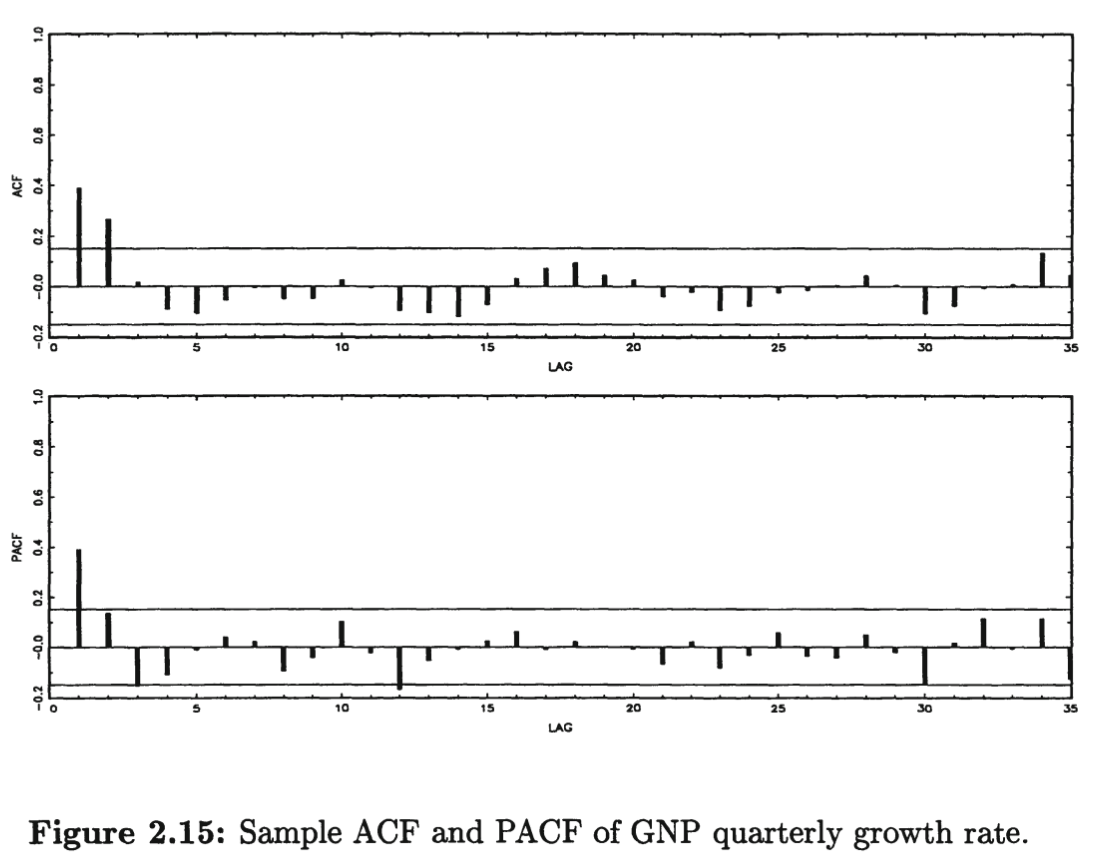 PACF 用來選擇p,  如下圖，
    可以發現在lag = 3時截斷，因此p = 3
ACF 用來選擇q,  如上圖，
   可以發現在lag = 2時截斷，因此q = 2
但是為了簡化模型，通常優先選擇ARIMA(3,1,0)，其次選擇ARIMA(0, 1, 2)
ACF
PACF
Akaike Information Criterion (AIC)
Implementation
yfinance: S&P500 closing price原始數據
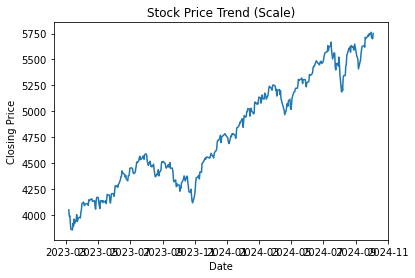 Implementation
Log transform
看起來很像，但是可以發現scale改變
變異數穩定
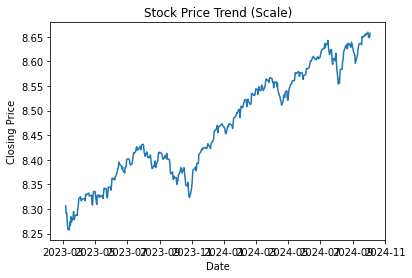 Implementation
用現在得到的這組data開始訓練
可以在Python實作
使用以下兩個Libraries
- pmdarima用於找尋參數(p,d,q)，  使用的是迭代法，通常直接設定d=1，讓平均值穩定
- statsmodels函式庫提供基本ARIMA model
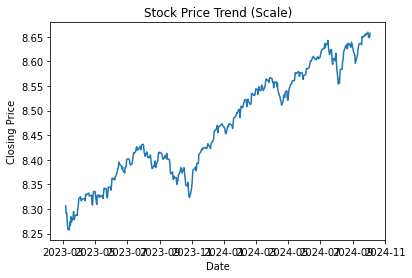 Implementation
(p, d, q) = (0, 1, 2)
Good prediction?
AIC,AICc,BIC…
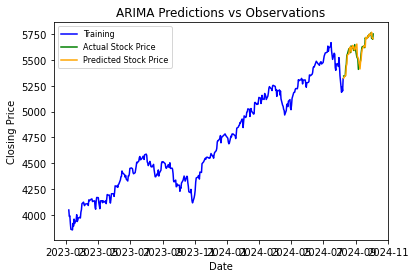 Model Choice
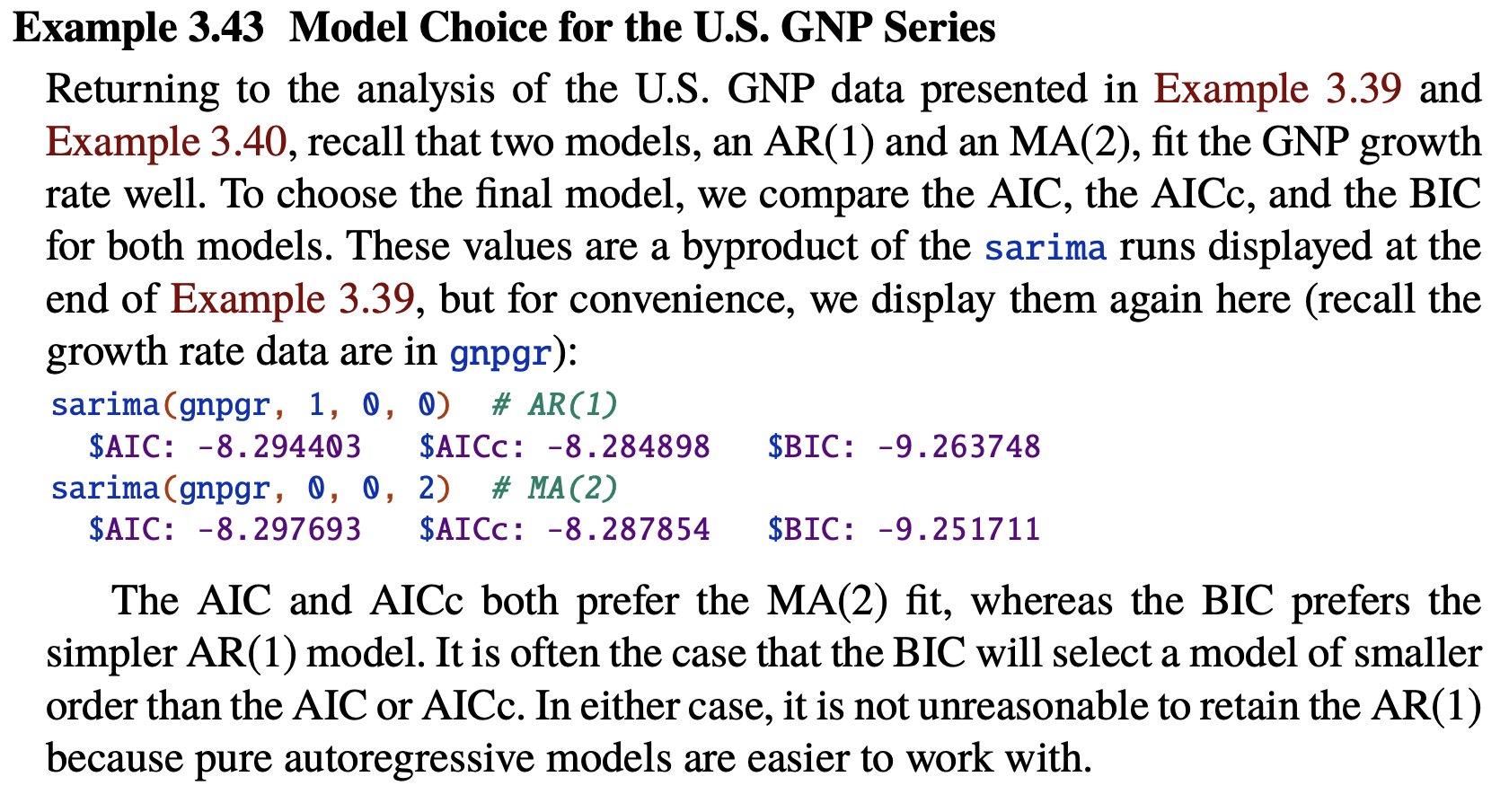 Pros and Cons of ARIMA
優點：
適合短期預測
只需要歷史數據
可以應付非穩態資料
缺點：
不適合長期資料
對於數據轉折處的預測能力較弱
參數的選擇因人而異(較主觀)
參考資料：
Robert H. Shumway, David S. Stoffer (auth.) - Time Series Analysis and Its Applications-Springer New York 
https://www.investopedia.com/terms/a/autoregressive-integrated-moving-average-arima.asp
https://github.com/egorhowell/Youtube/blob/main/Time-Series-Crash-Course/17.%20ARIMA.ipynb